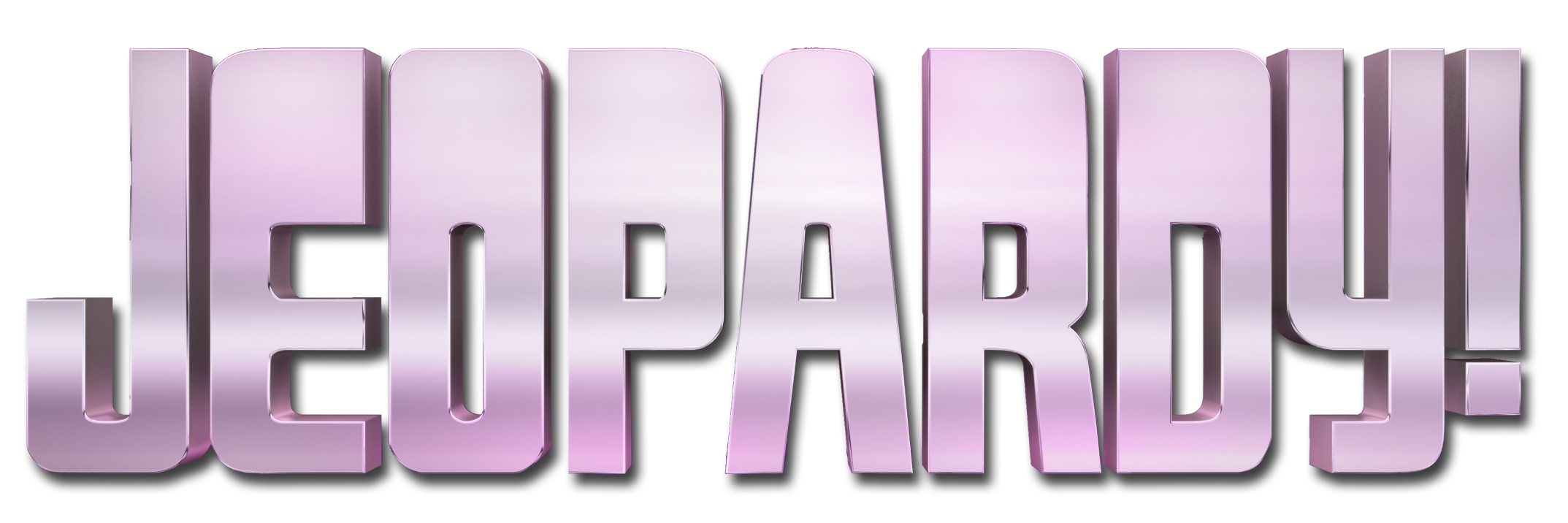 KVIZ
KVIZ    KVIZ   KVIZ     KVIZ      KVIZ      KVIZ      KVIZ     KVIZ     KVIZ      KVIZ      KVIZ      KVIZ       KVIZ       KVIZ       KVIZ       KVIZ       KVIZ       KVIZ       KVIZ      KVIZ      KVIZ      KVIZ     KVIZ
[Speaker Notes: Family Feud Template
Introduction Slide – Family Feud!]
DANAŠNJE KATEGORIJE
[Speaker Notes: Family Feud Template
Introduction Slide – Family Feud!]
SPORT
ZEMLJOPIS
POVIJEST
PRIRODNE ZNANOSTI (MAT, FIZ, BIO)
JEZICI
MAT, FIZ, BIO
ZEMLJOPIS
POVIJEST
JEZICI
SPORT
$100
$100
$100
$100
$100
$100
$200
$200
$200
$200
$200
$200
$300
$300
$300
$300
$300
$300
$400
$400
$400
$400
$400
$400
$500
$500
$500
$500
$500
$500
Biatlon je sportska disciplina nastala kao kombinacija  streljaštva i…?
Skijaškog trčanja
Grand Slam u tenisu predstavlja osvajanje sva četiri najveća turnira u istoj godini, a to su: 

Australian Open
US Open
Wimbledon
i…?
Rolland Garros
Nogometaš Lionel Messi je najbolji argentinski igrač današnjice, a osamdesetih godina je to bio…?
Diego Maradona
Olimpijske igre potječu iz koje europske države? 

(Gdje su se održale prve…?)
Iz Grčke (tj. grada Atene)
Zimske olimpijske igre održale su se u Sarajevu koje godine?
1984.
Najveći otok na svijetu ujedno je država i kontinent…?
Australija.
Najduža hrvatska planina je…?
Velebit.
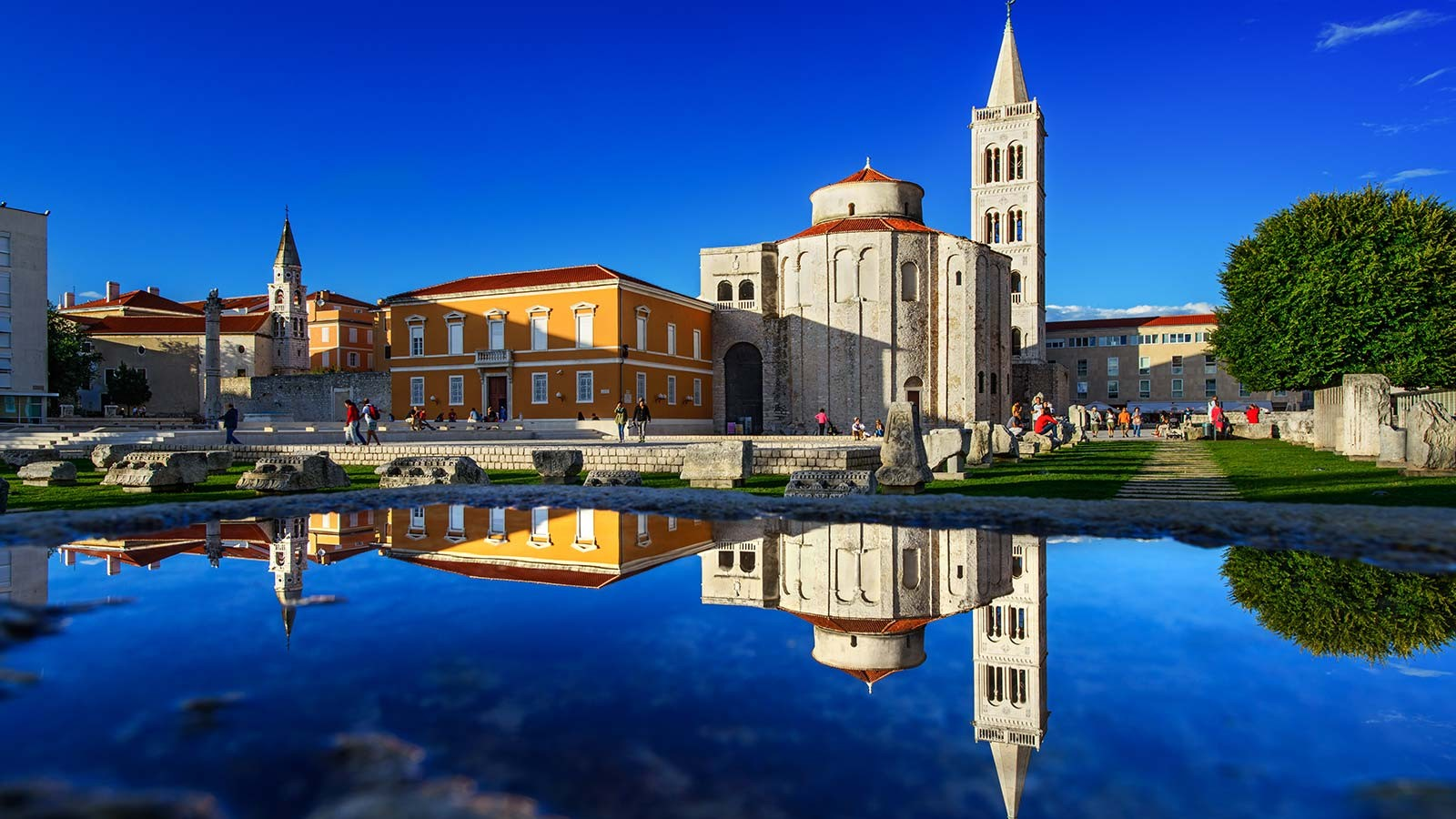 Grad na slici je…?
Zadar.
U Brazilu se nalazi najveća rijeka na svijetu… koja?
Amazona.
Glavni grad Češke je…
Prag.
Legenda kaže da su Hrvati na ove prostore došli u kojem stoljeću…?
7.stoljeću
SAD i Mexico na jugu graniče s rijekom…?

Kojom?
Rio Bravo ili 
Rio Grande.
Grad Zagreb je postao slobodni kraljevski grad zahvaljujući kralju Beli IV. i dokumentu koji se zvao…?
Zlatna bula.
DUPLI BODOVI!!!
ODGOVORI TOČNO I 
DOBIVAŠ DUPLE BODOVE!
U podnožju grada Napulja nalazi se vulkan…?
Vezuv.
„Veni, vidi, vici” je najpoznatija izreka rimskog državnika i vojskovođe Gaja Julija Cezara… 
a znači?
Dođoh, vidjeh, pobijedih.
Žene imaju spolne kromosome koji se označavaju s XX, 

a muškarci imaju kromosome koji se označavaju s...?
XY
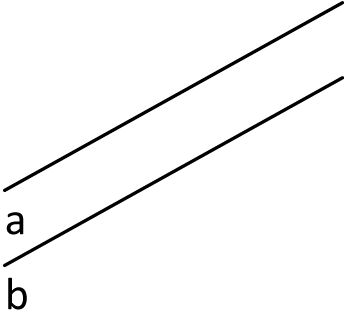 Ova dva pravca su…
__________ jedan s drugim.
Paralelna jedan s drugim.
m³ (metar kubni) je mjera za…?
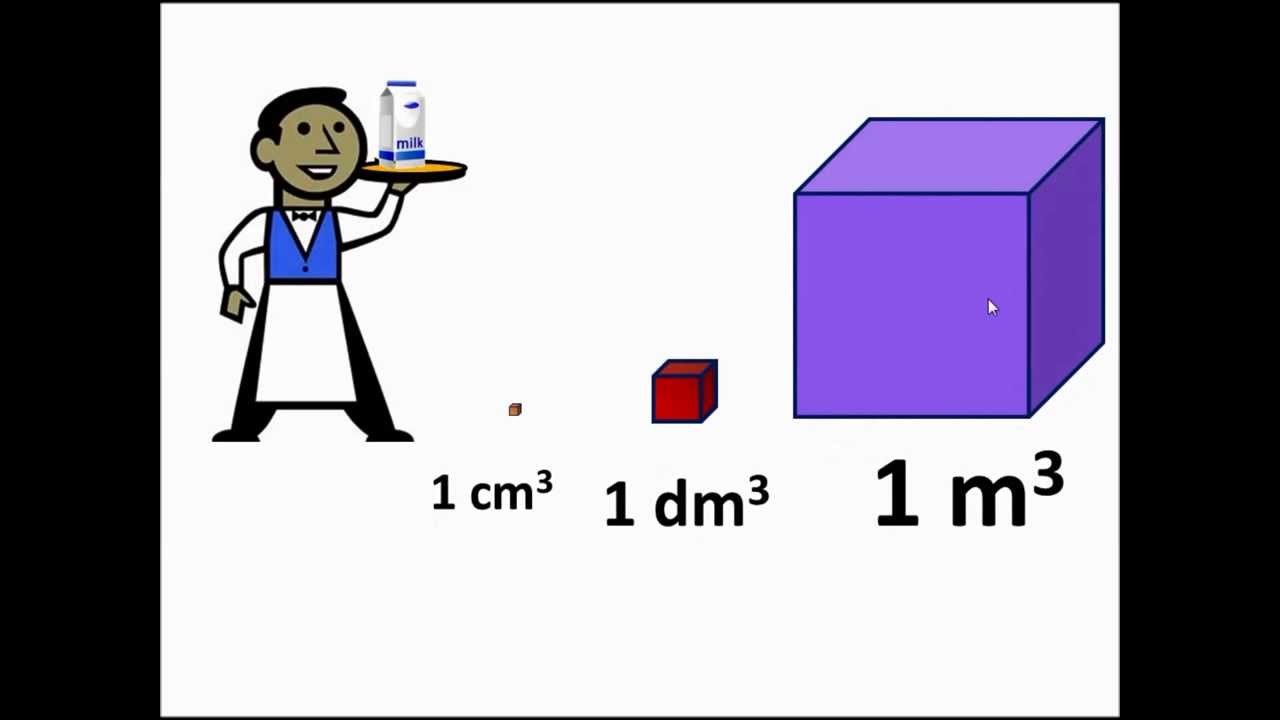 Volumen.
Jakost struje mjerimo u jedinici…?
Ampera.
Krvna grupa koju može primiti svaka osoba je…?
Grupa 0 (nula)
U hrvatskom jeziku četvrti po redu padež je…
Akuzativ
U engleskom jeziku postoji dosta istozvučnica… 
„night” znači „noć”, a što znači „knight” ?
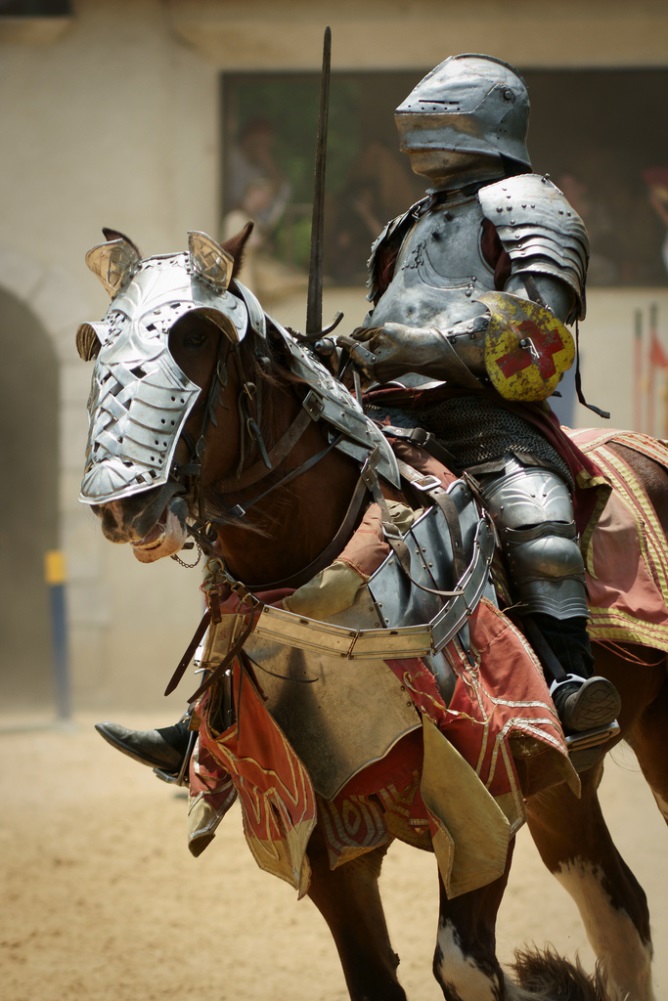 Vitez.
U Brazilu se govori…koji jezik?
Portugalski.
Poslovice su često jedinstvene za svaki jezik. U engleskom se kaže „The early bird gets the worm.”, 
a na hrvatskom bi to bila izreka…
Tko rano rani, dvije sreće grabi .
DUPLI BODOVI!!!
ODGOVORI TOČNO I 
DOBIVAŠ DUPLE BODOVE!
Iz kojeg jezika smo preuzeli riječi poput… čarapa, jorgovan i tavan?
Turskog.